Interactive Mobile App For All your workflow needs – A case study
Archana Raghu PMP®/ Sibi Elamparithi
Doyen Systems Pvt Ltd
DEC-2018
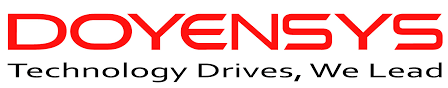 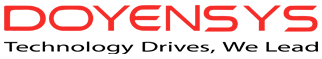 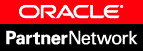 Our People (Based out of USA & India)
240+ people with expertise in Oracle E-Business Suite and Core Oracle Technology
Qualifications
91% - Certified Professionals
PMI - PMP
MBA / Engineers
Serving Customers for last 10+ years
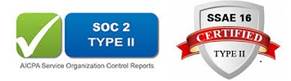 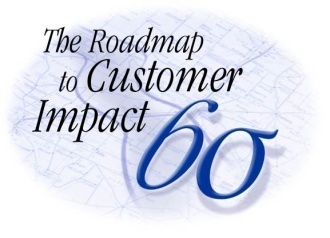 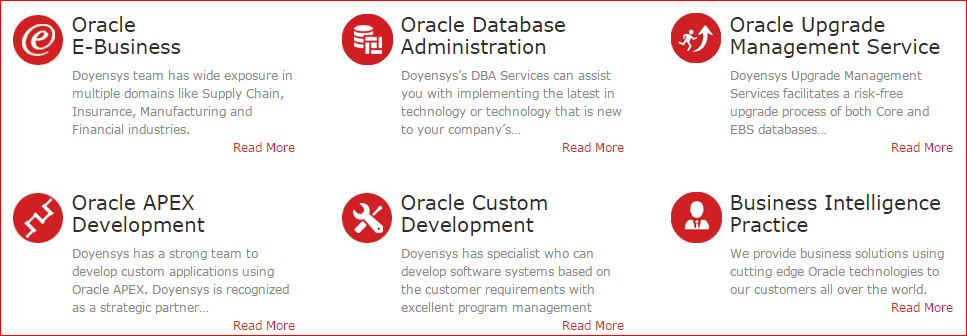 [Speaker Notes: Our company was founded in 2006 in both US and India. We have 200+ employees and work primarily on Oracle technologies. We provide Oracle based solutions to our customers using a process driven global delivery model.]
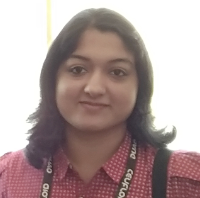 Presenter Info			Archana Raghu
13+ Years of experience in Oracle technologies like EBS, PL/SQL, OBIEE, APEX etc.

Certified Project Management Professional PMP® and Certified Cloud Procurement 2017 Specialist 

Worked on several projects focusing on conceptualizing business needs and translating them into viable technical solutions.

Presented papers in OAUG Collaborate held at Las Vegas, USA in April 2017 & 2018, Sangam AIOUG Dec 2017.
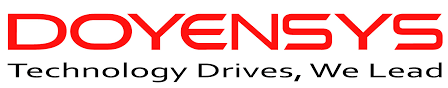 [Speaker Notes: working as a Project Lead in Doyen Systems Pvt Ltd. I’m a PMP® certified Oracle professional with 13+ years of experience in Oracle technologies like EBS, Apex, OBIEE etc.]
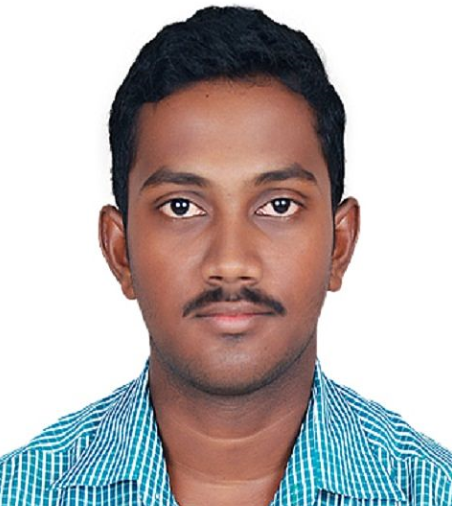 Presenter Info			Sibi Elamparithi
2+ Years of experience in Oracle technologies like SQL,PL/SQL, APEX etc

Oracle Certified Associate 12C 

Worked on several projects from front-end user interface design, to back end relational data base design and development.

Have good experience in understanding business requirements and providing appropriate technical solutions
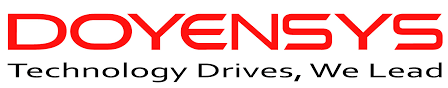 [Speaker Notes: Considerable experience in developing mobile apps using Oracle Apex]
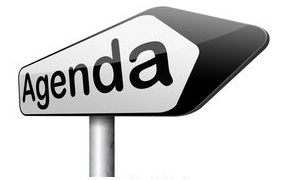 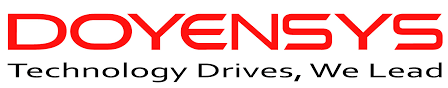 Introduction to Mobile Apps
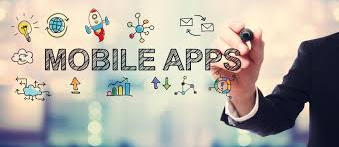 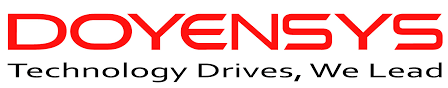 Mobile apps - Introduction
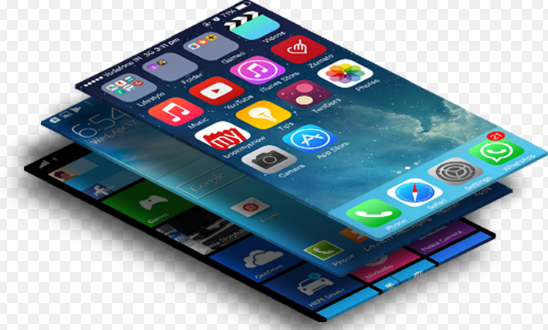 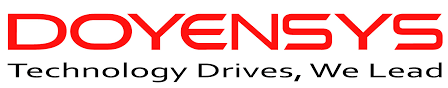 [Speaker Notes: Day-to-day activities including creating transactions and approvals]
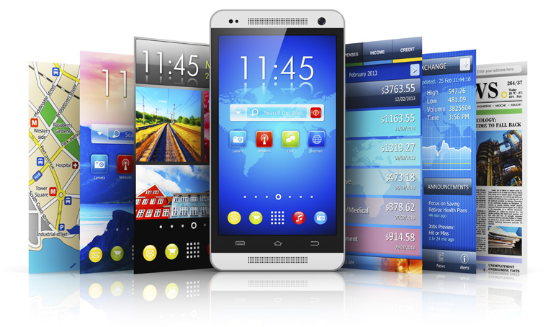 Adv of using Mobile apps
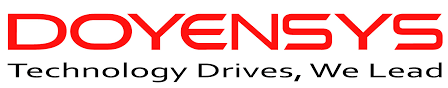 [Speaker Notes: Top management on travel – mobile apps can be handy
Field sales/ service personnels can effectively use mobile apps.
Because of overall improvement in the efficiency, the expenses are reduced]
EBS Approvals
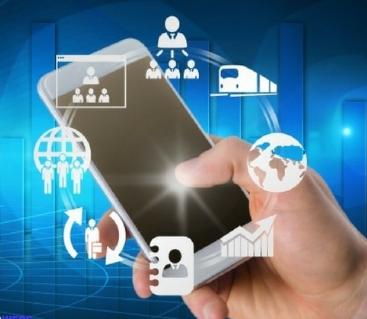 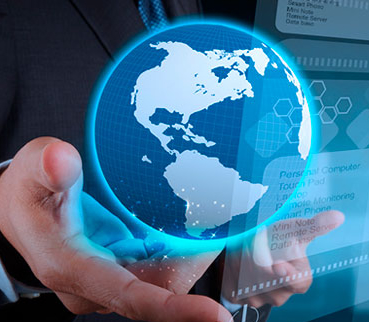 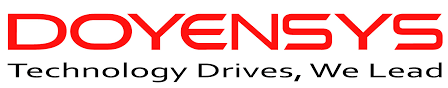 [Speaker Notes: Any/ All workflow process will be  supported by our app

Apart from the standard modules like AP, AR, GL, there are custom modules and custom workflows implemented by many enterprises. Our mobile app will also work for all those scenarios.]
EBS Approvals APP
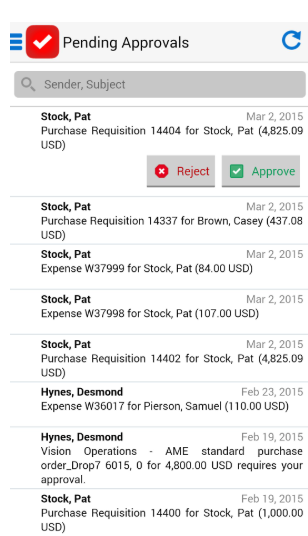 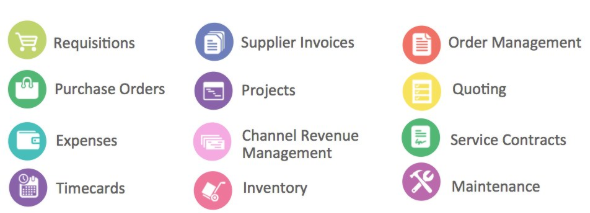 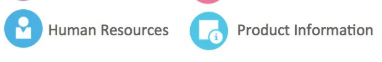 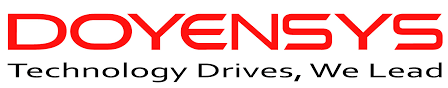 [Speaker Notes: Any/ All workflow process will be  supported by our app

Apart from the standard modules like AP, AR, GL, there are custom modules and custom workflows implemented by many enterprises. Our mobile app will also work for all those scenarios.]
Why Custom Mobile Apps
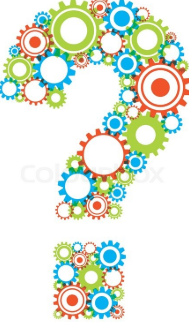 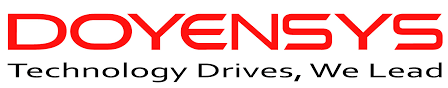 Why custom Mobile Apps
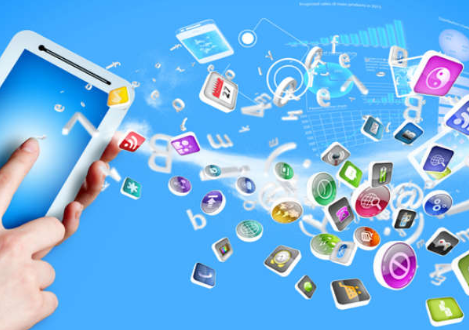 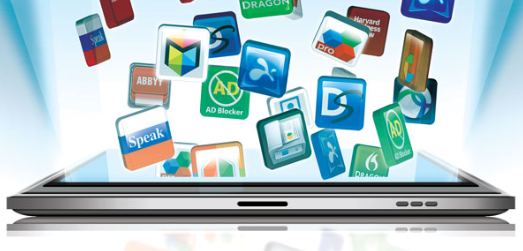 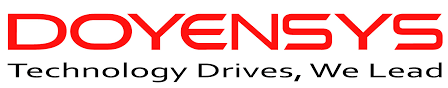 Benefits of Custom App
[Speaker Notes: Flexibility - Application can be changed easily to suit your requirements as and when required provided since it is custom made.
Adaptability - Organizational processes change with time, and as the market dynamics change, it becomes necessary to adapt to new processes and technologies to maintain your marketing strong.
Maintanance - Custom applications are maintained as long as you need them
Cost - you are likely paying for features and functionality your business does not use
EAP - have a Google G Suite, LDAP Server or other means of authentication,we can let users log in via those.]
Why APEX
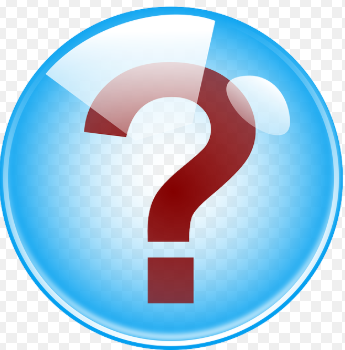 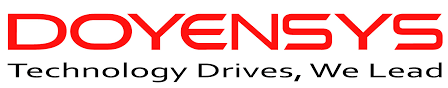 Touch gestures
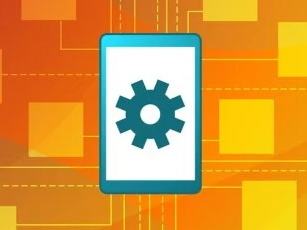 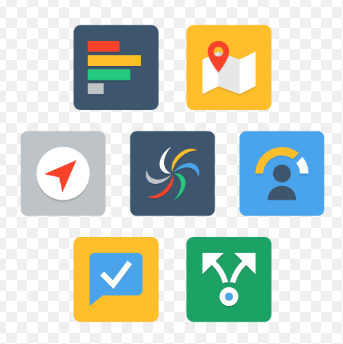 [Speaker Notes: Touch based dynamic actions – Mobile app UI introduced in Apex 18
Give examples for each action – when to use in mobile app]
WHY apex?
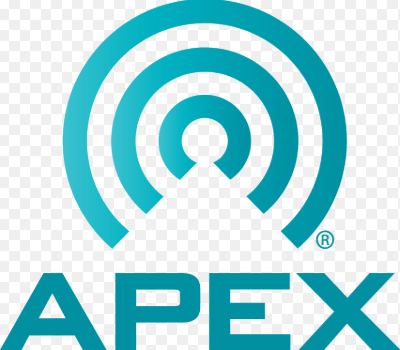 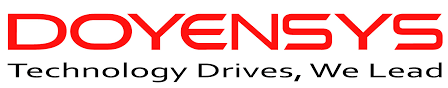 WHY APEX?
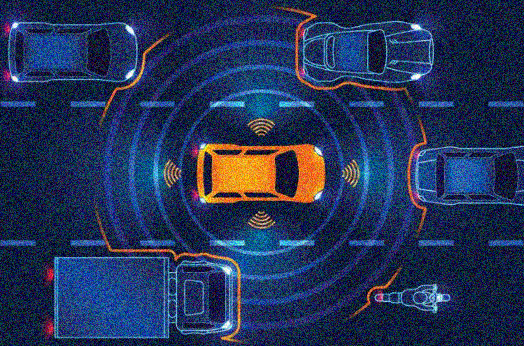 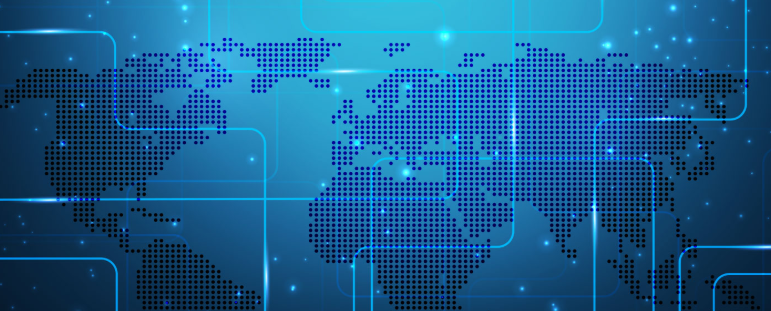 [Speaker Notes: 1) Oracle Seeded Mobile AppliCation Supports only Oracle E-Business Suite Release versions 12.1.3 and above.
2) 
3) Can have multiple Modules winding up into a Single application.
Responsive - Same on Desktop, Tablet and Smartphones]
Framework for workflow approvals
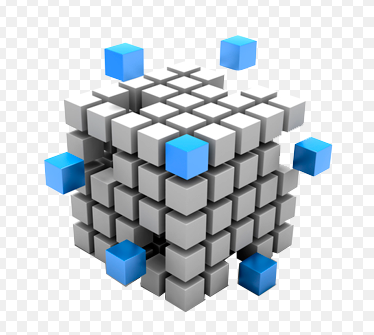 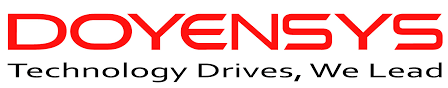 Workflow approvalchallenges
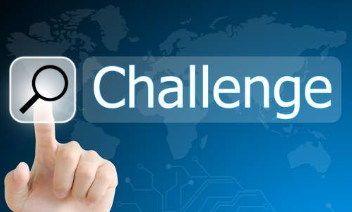 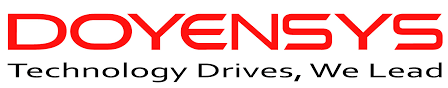 [Speaker Notes: Oracle Standard Approvals App works for 12.1.3 and 12.2]
Mobile app for approvals
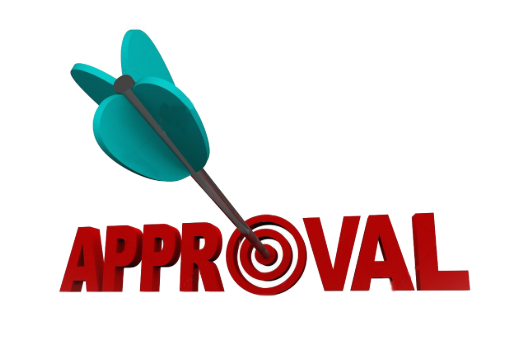 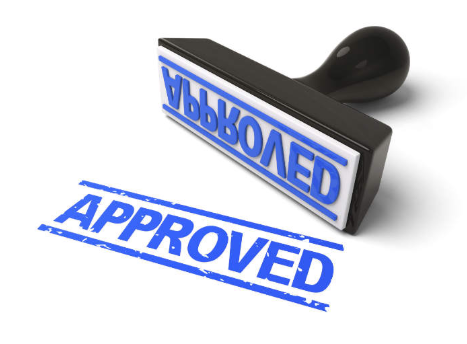 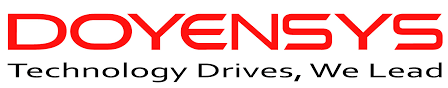 [Speaker Notes: Bulk approve/ reject feature]
interesting features OF APP
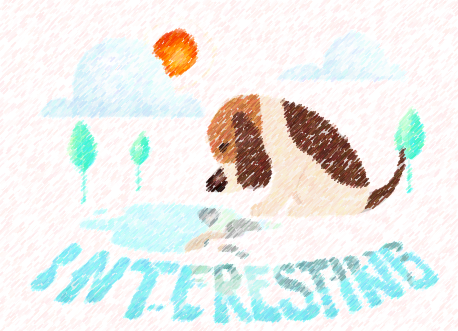 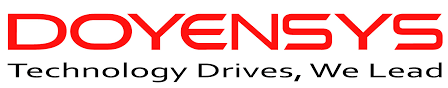 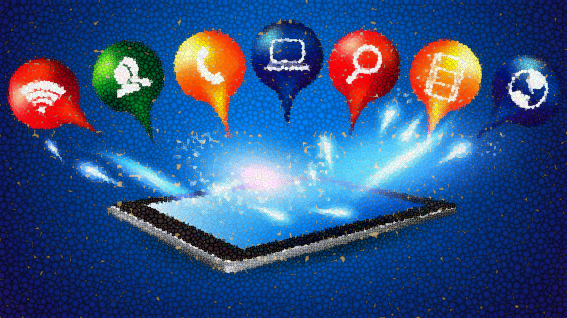 Interesting Features
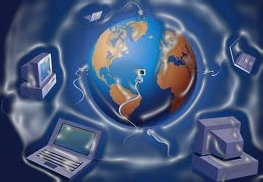 [Speaker Notes: Approvals will be listed in a report, So that Users can have a glance of all Approvals at once.
Module Support - Supports Modules Support which are supported in Oracle Seeded App and additional Modules which are not supported.
Mobile Phone - Build secured cell phone programs with end-to-end protection on a proven platform.
Multi Platform -several mobile phones and techniques such as iOS and Android.]
Demo – custom approvals app
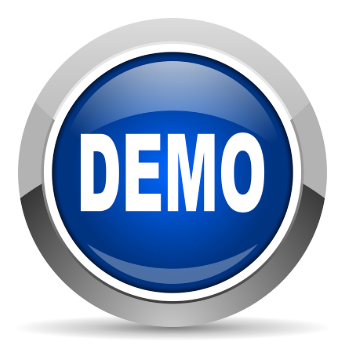 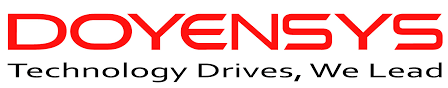 Conclusion
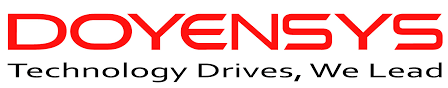 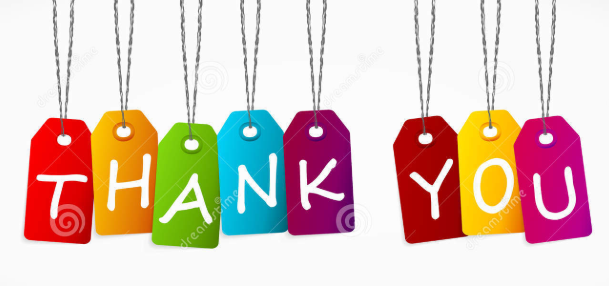 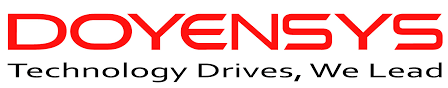